PROSTORNINO PLINA LAHKO SPREMINJAMO
UČBENIK STR. 88, 89
POSKUS:
Od mami ali očka si sposodi stekleničko parfuma. Stekleničko popolnoma odpri in počakaj kakšno minuto. Kaj se je zgodilo?








Odgovor preveri na naslednji strani.
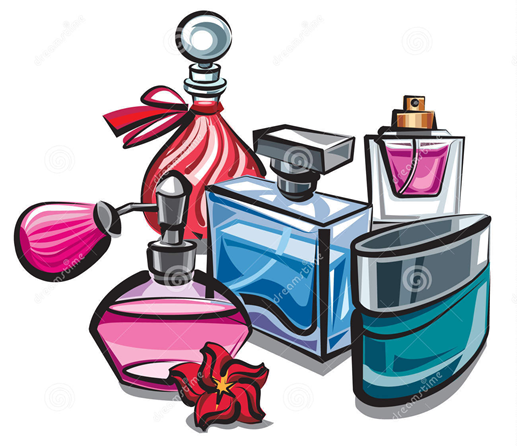 Po določenem času si zavohal parfum. Zakaj? 
Parfum hlapi. Iz tekočine prehaja v plin. Plin se širi po prostoru in čutnice v tvojem nosu zaznajo delce plina.









Si kdaj razmišljal kako nastane parfum? Če te zanima, si lahko ogledaš tukaj. Pri ogledu posnetka vklopi podnapise (desno spodaj).
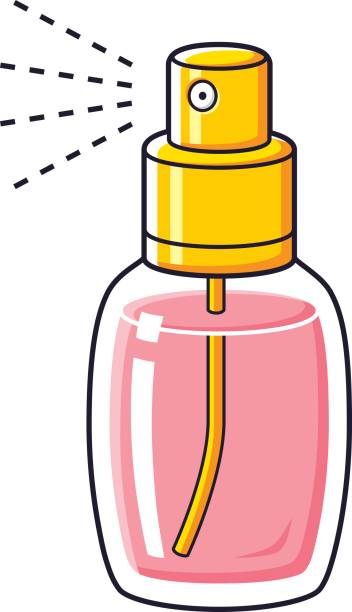 POSKUS
Oglej si poskus stiskanja zraka z brizgalko (klikni na sliko spodaj).










Če imaš doma brizgalko, poskus naredi še sam.
Preberi besedilo, v interaktivnem gradivu si lahko ogledaš tudi slike.
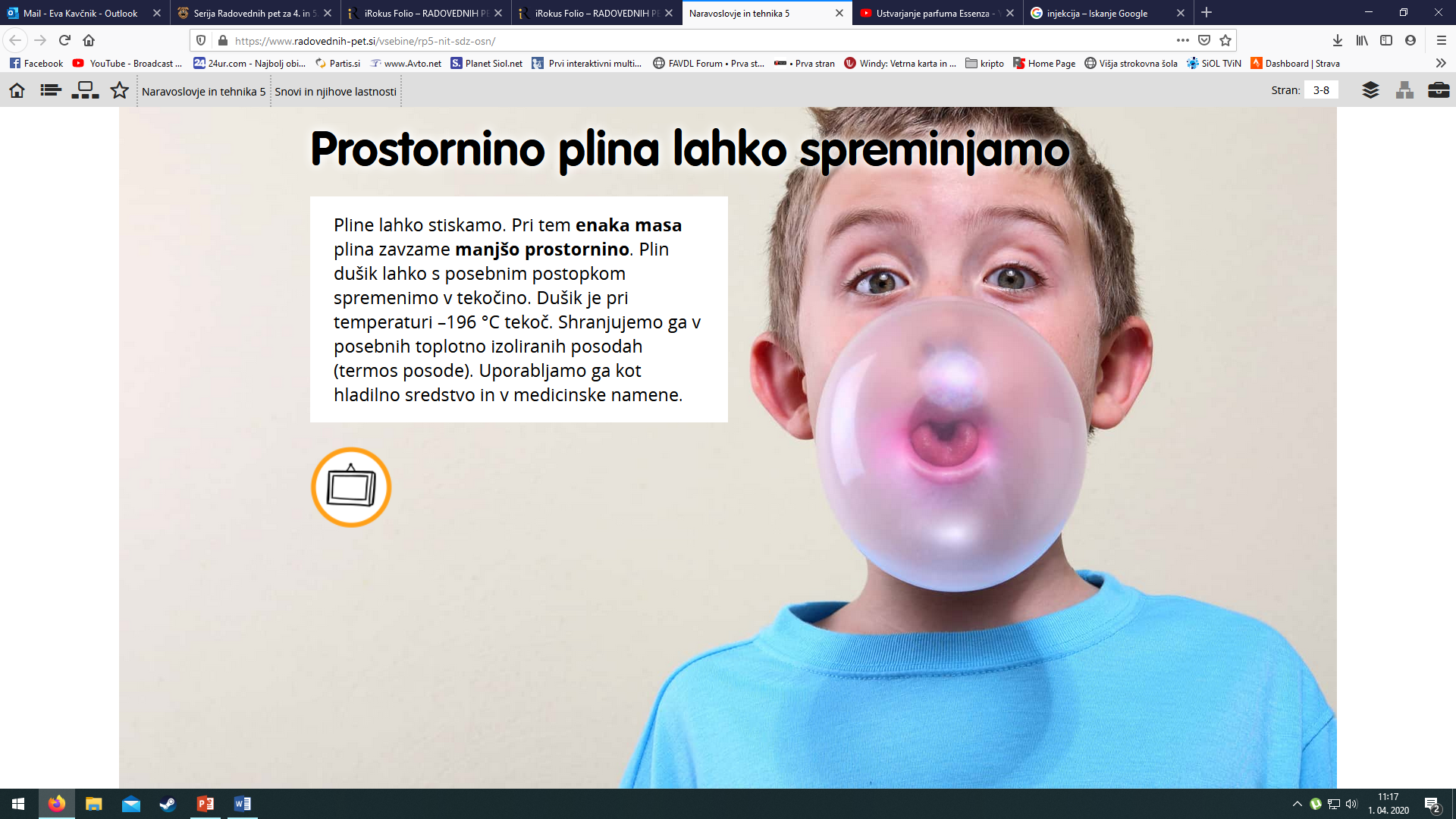 Preberi besedilo tudi v učbeniku na str. 88 in 89.
ZAPIS V ZVEZEK:
PROSTORNINO PLINA LAHKO SPREMINJAMO

Pline lahko stiskamo. Pri tem se spremeni njihova prostornina, masa pa se ne spremeni.
Pline shranjujemo v jeklenkah (potapljači). Na ta način plin stisnemo, da se utekočini.

                           							jeklenka (nariši jo)


POSKUS: Stiskanje plina z brizgalko (slike nariši)

                                                        Bat v brizgalki smo lahko stisnili do določene mere.
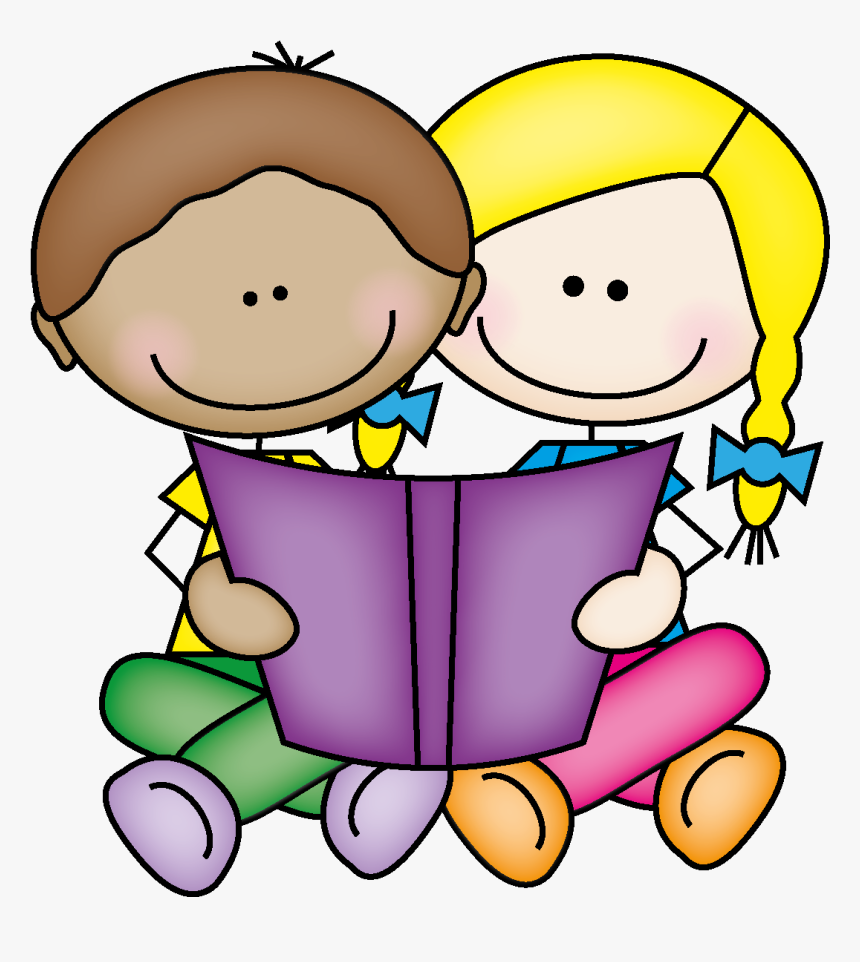 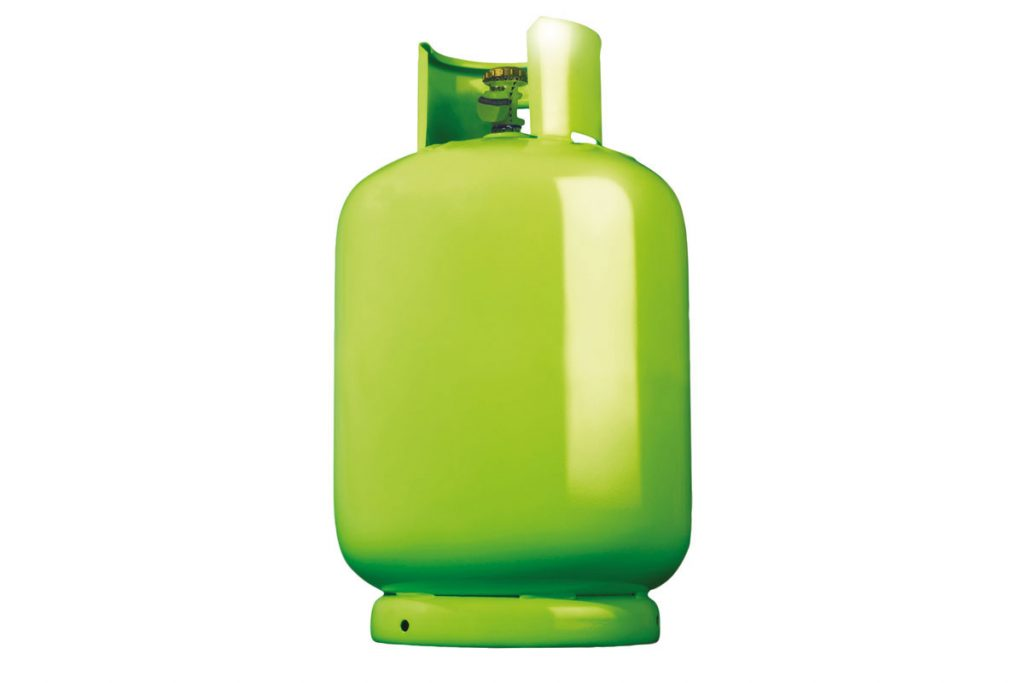 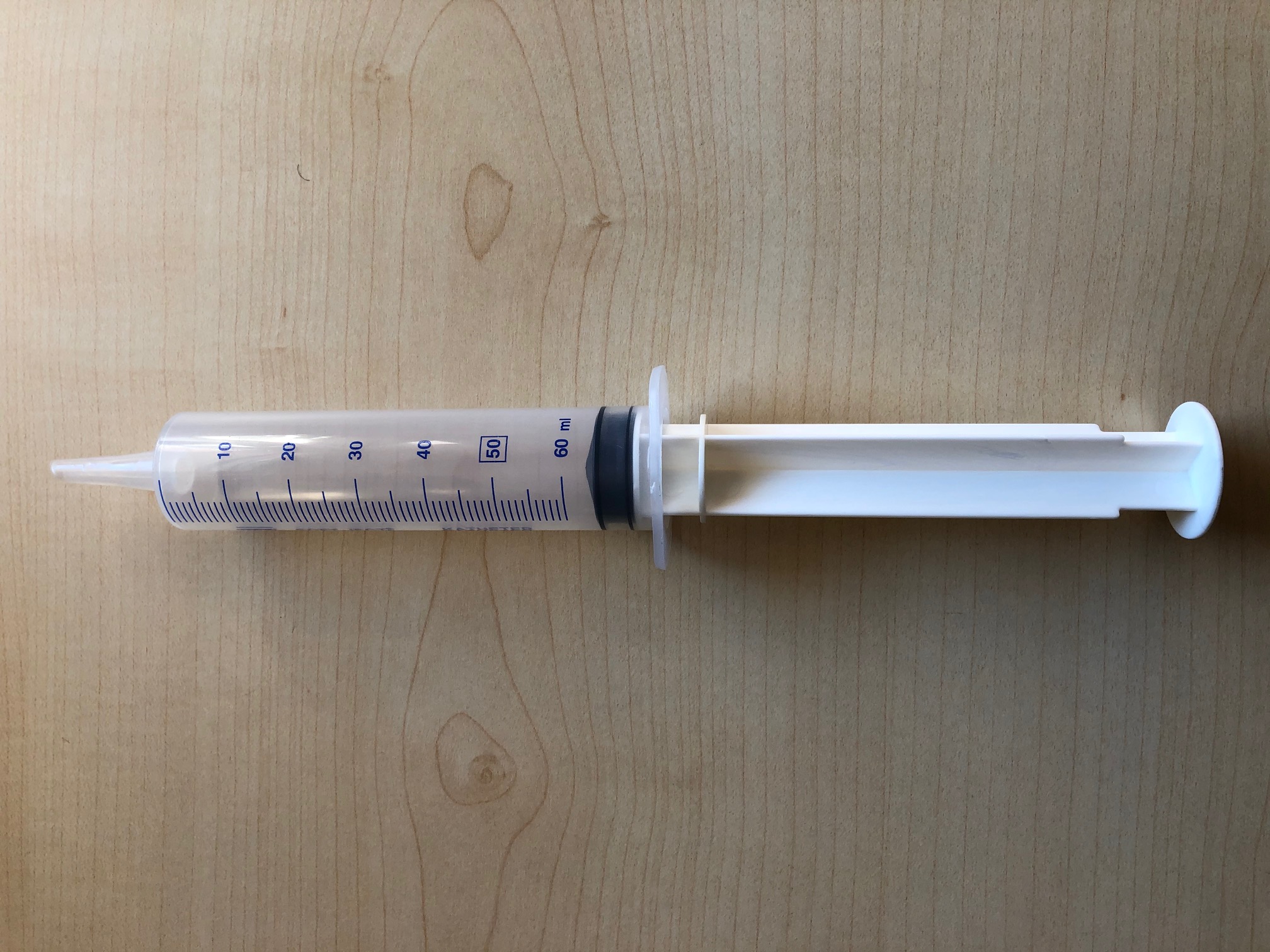 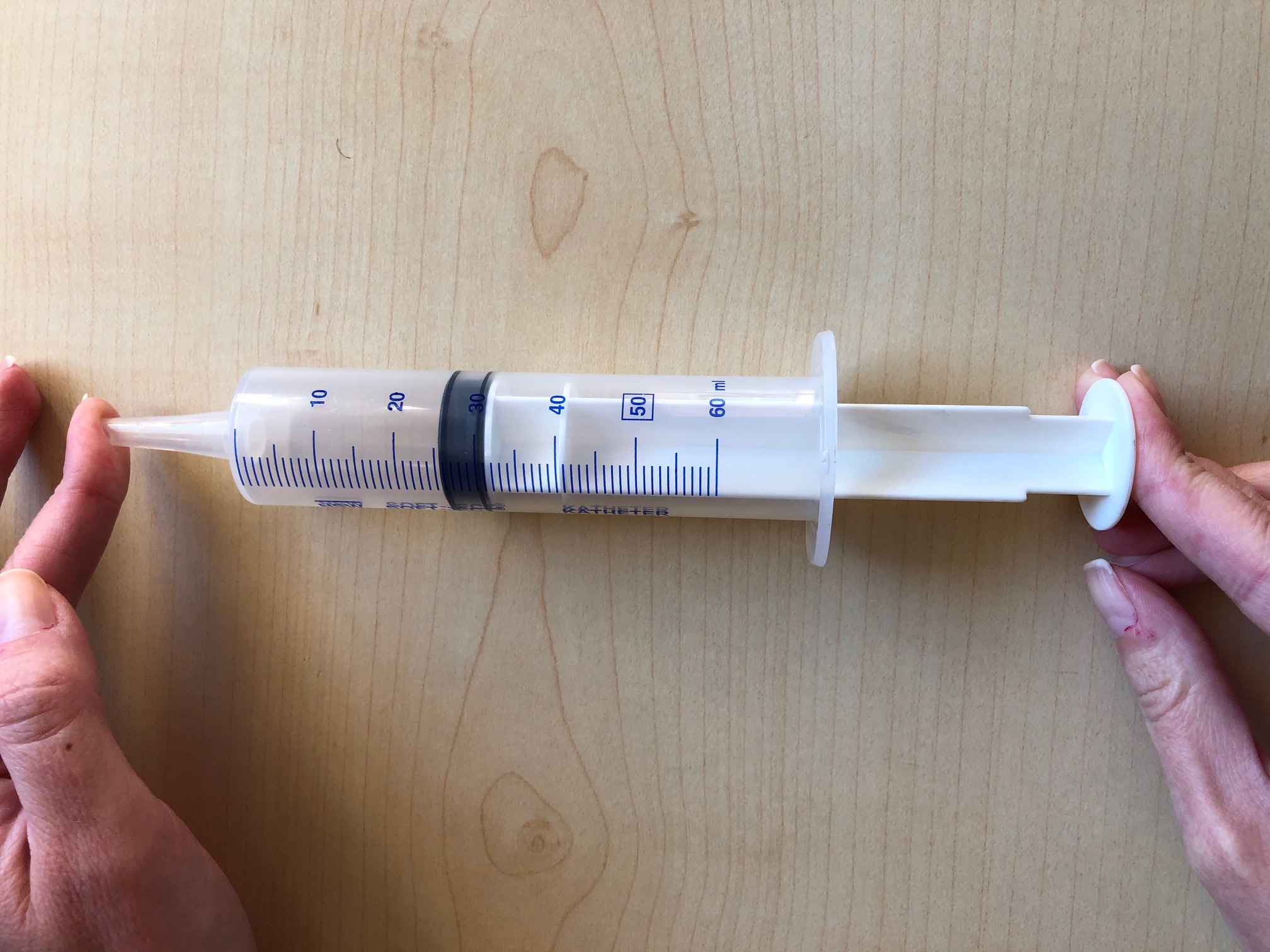